TRƯỜNG TIỂU HỌC ÁI MỘ A
Bài giảng điện tử Toán lớp 1
Tên bài: Làm quen với phép trừ - Dấu trừ
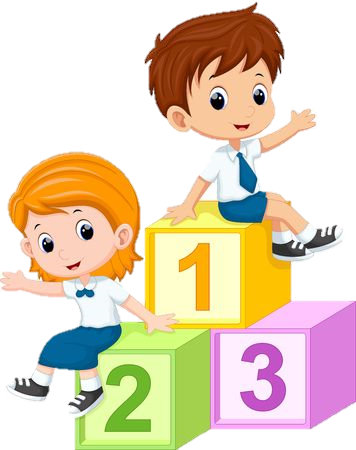 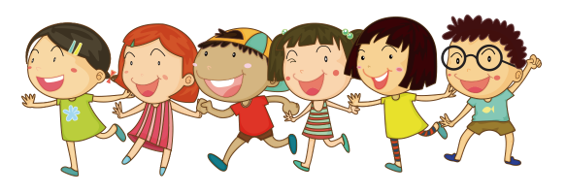 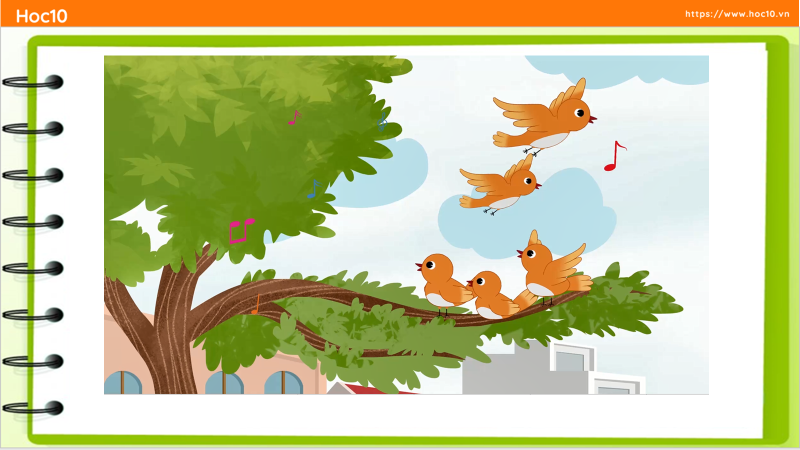 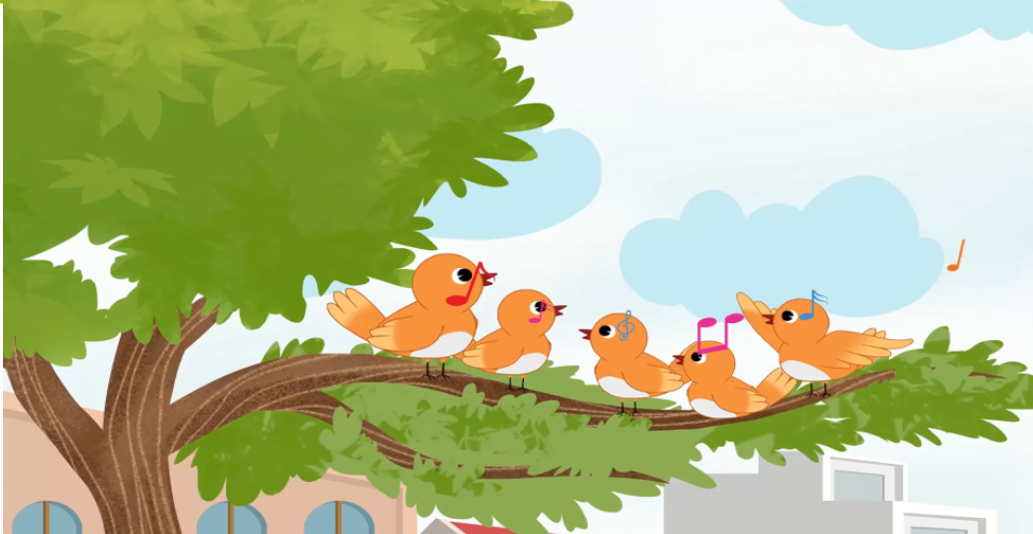 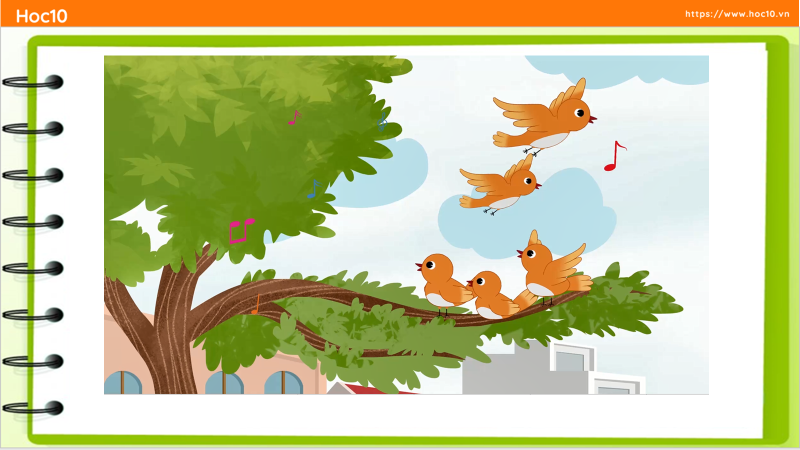 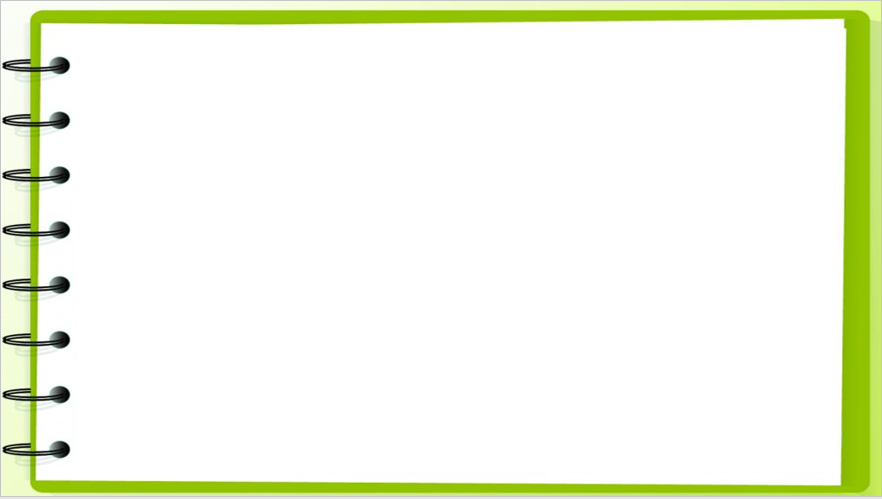 09
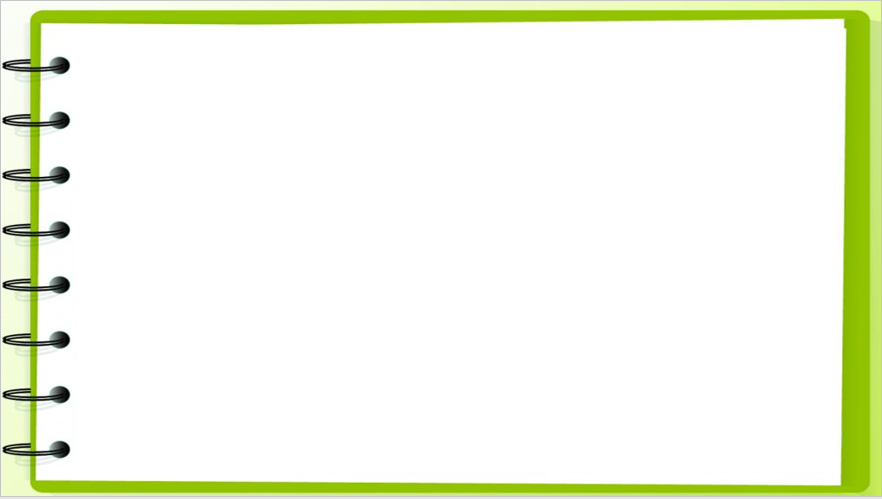 09
2
5
-
=  3
Năm trừ hai bằng ba
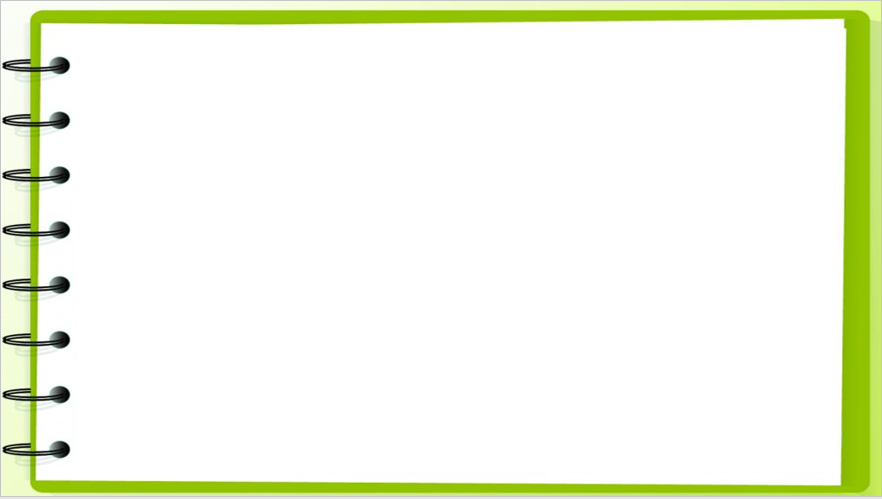 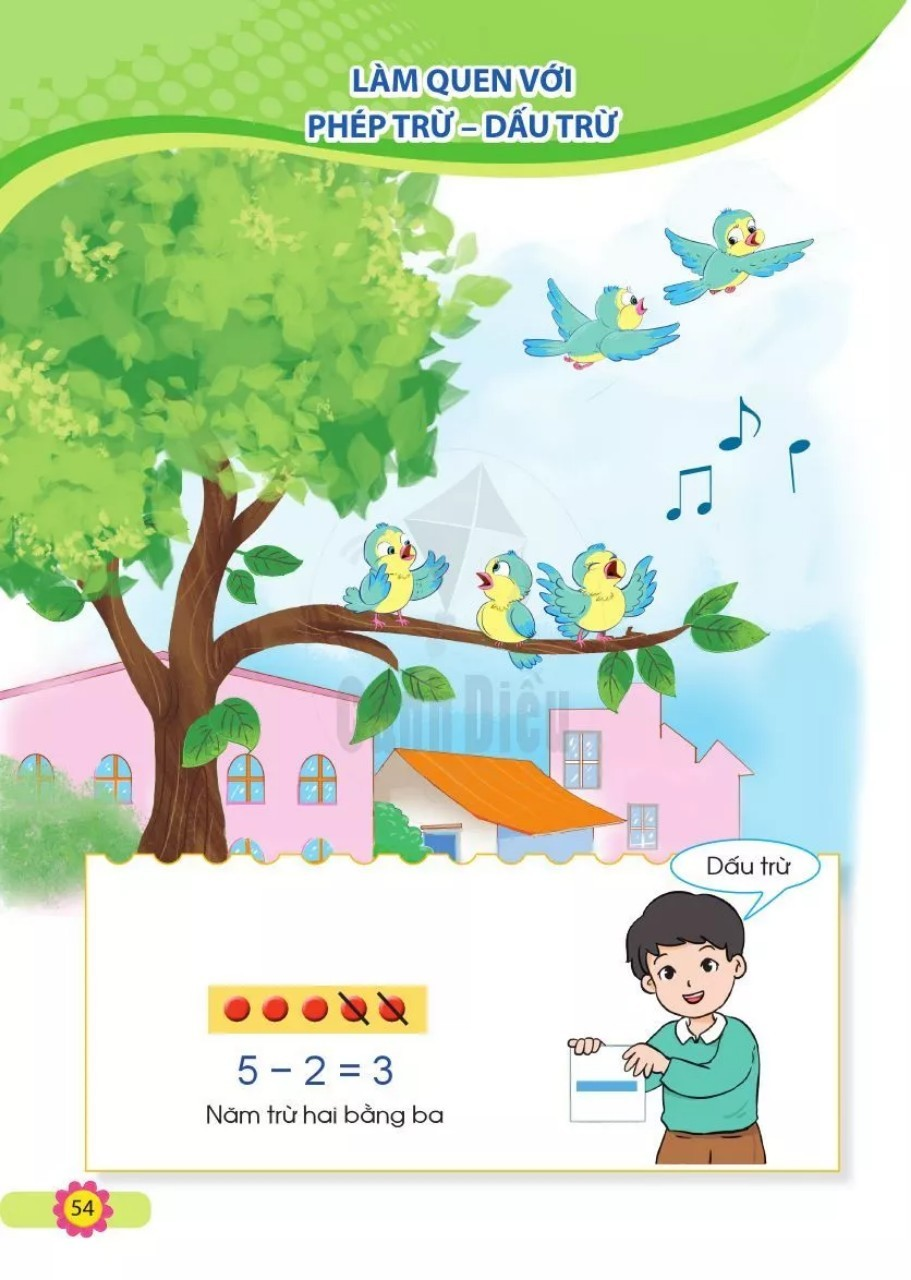 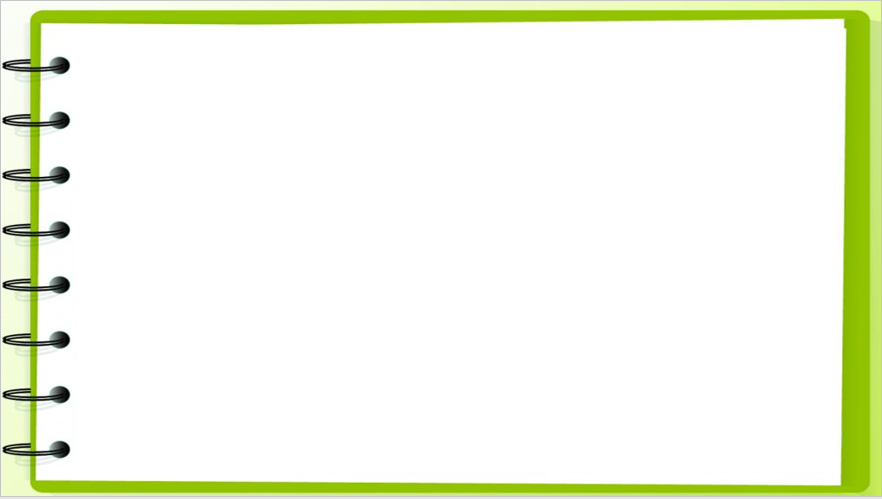 -
2
=    3
5
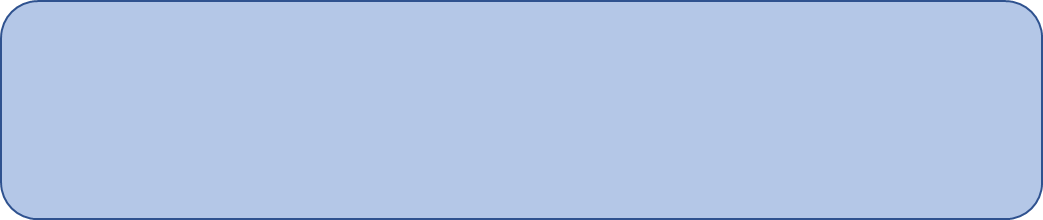 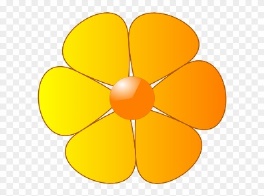 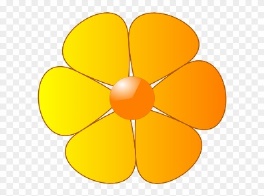 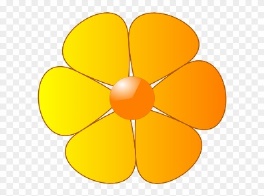 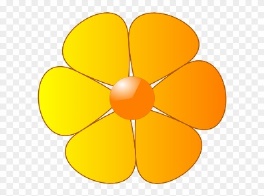 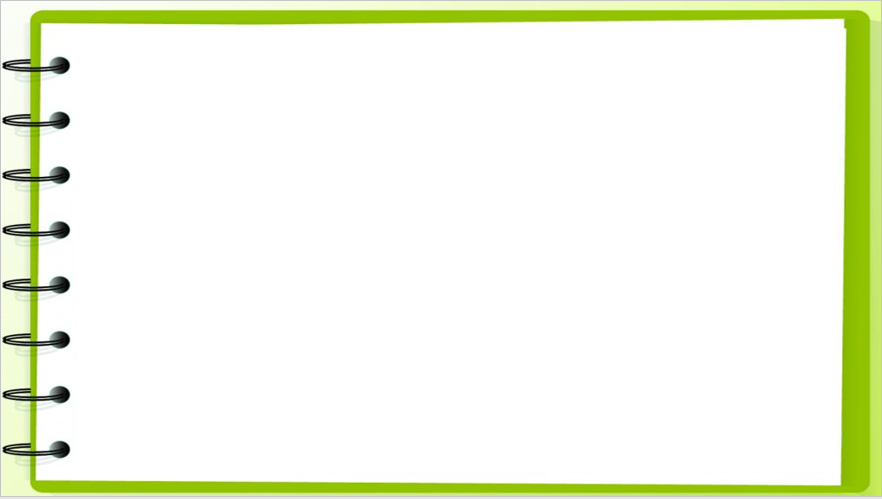 1
Số ?
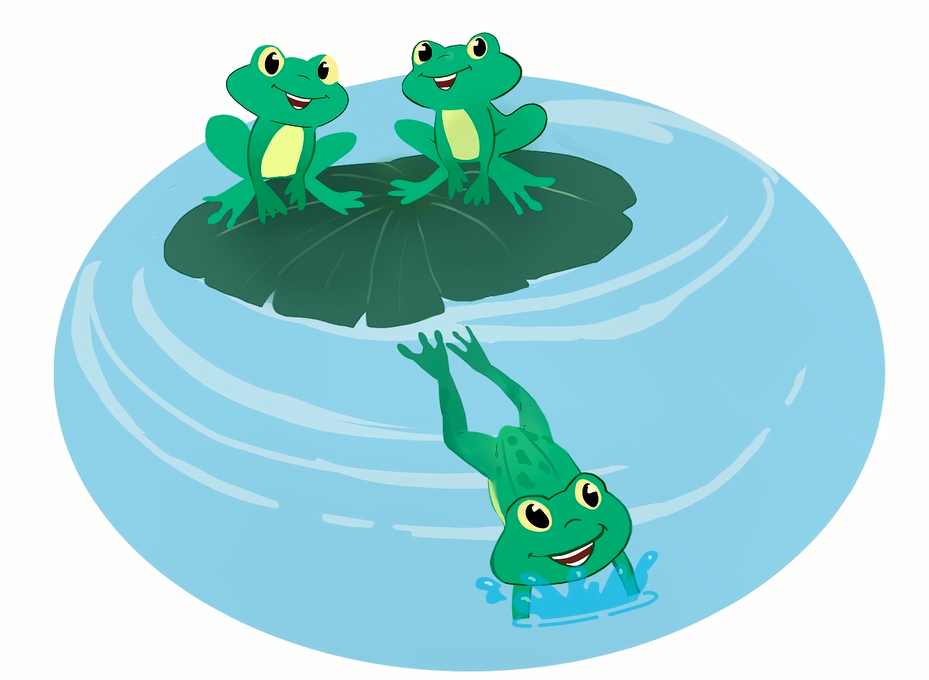 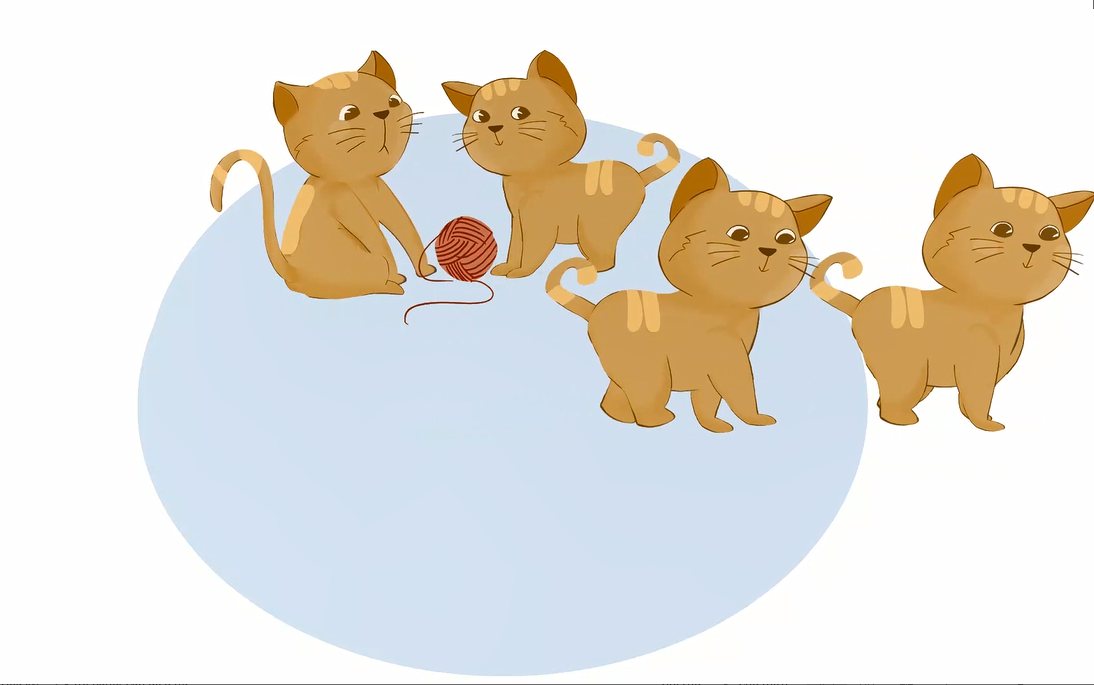 3 - 1 =
4 - 2 =
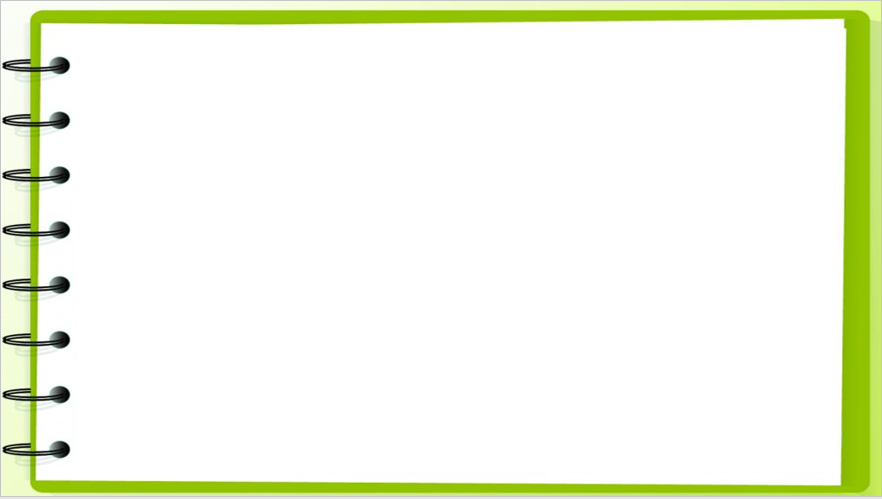 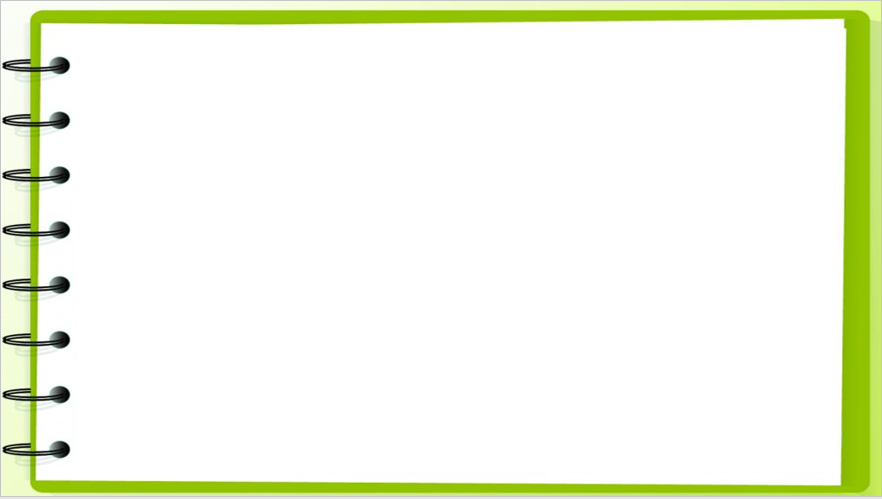 1
Số ?
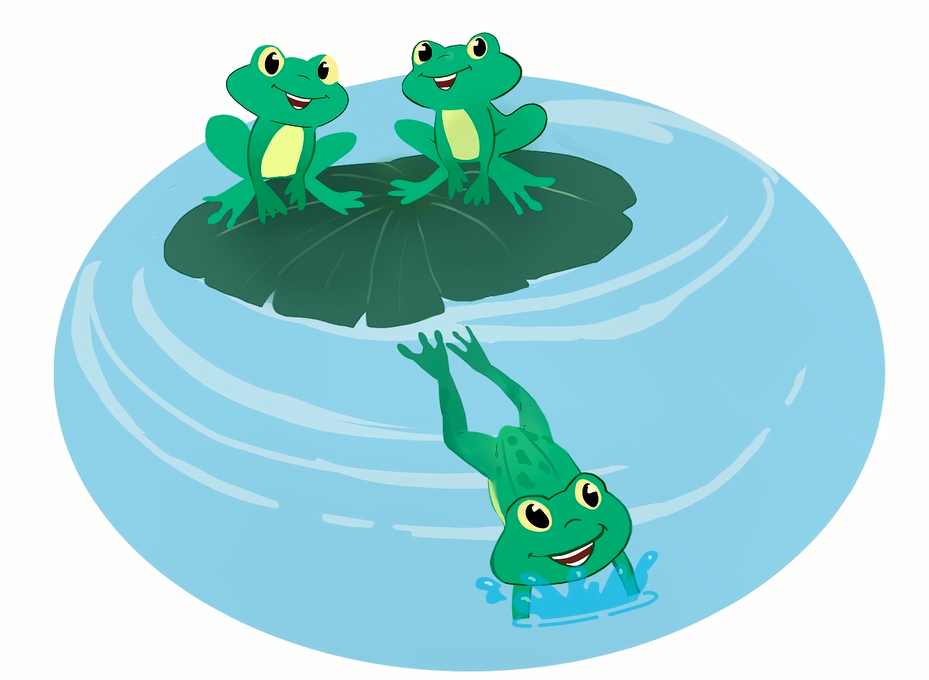 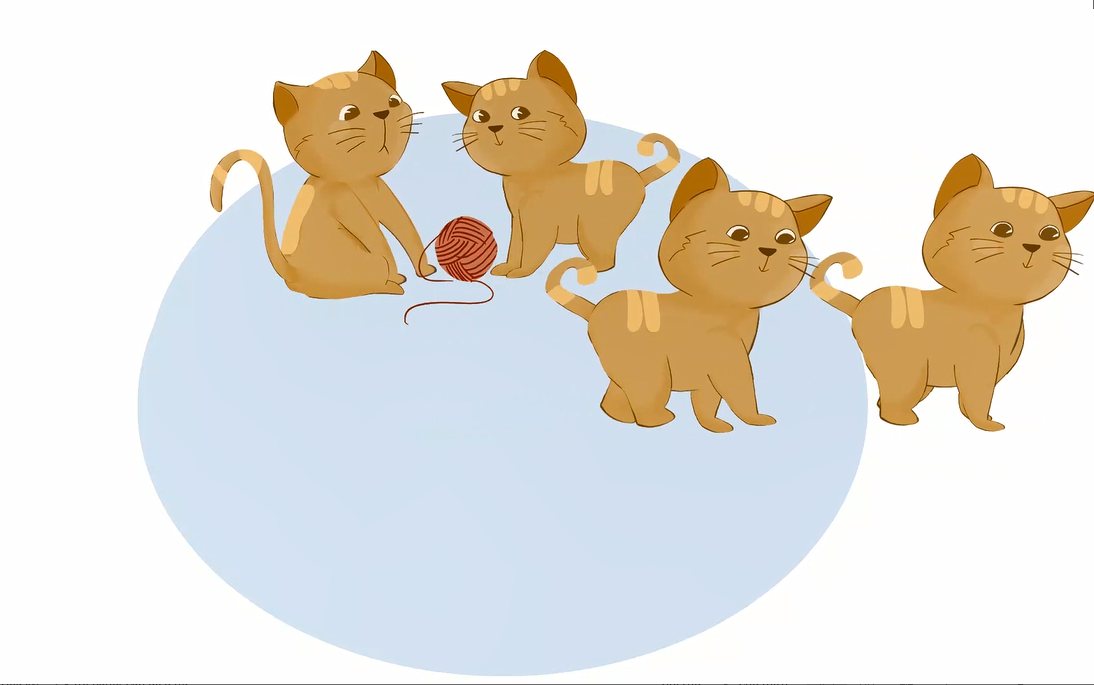 3 - 1 =
4 - 2 =
2
2
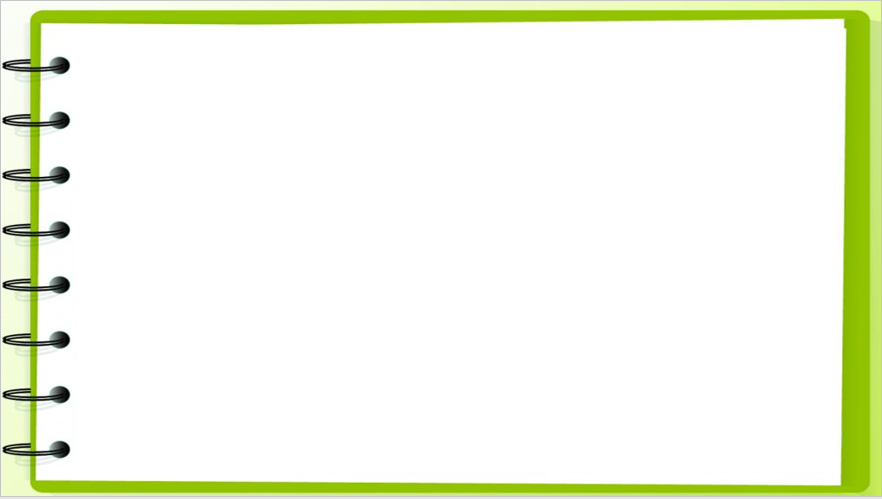 2
Nối phép tính thích hợp với mỗi tranh vẽ :
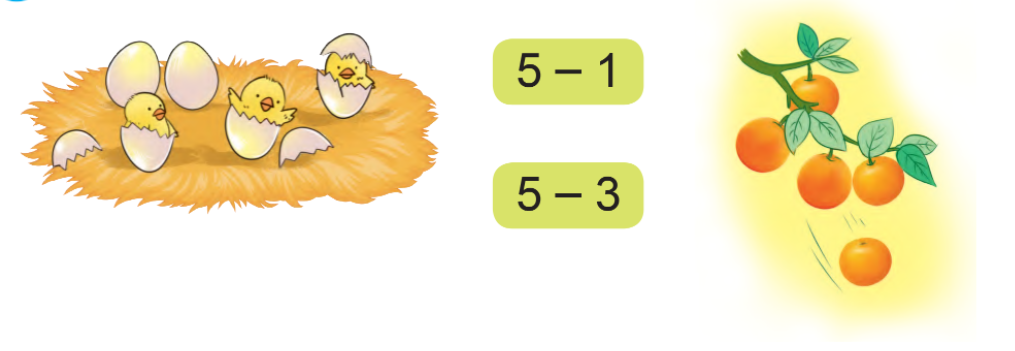 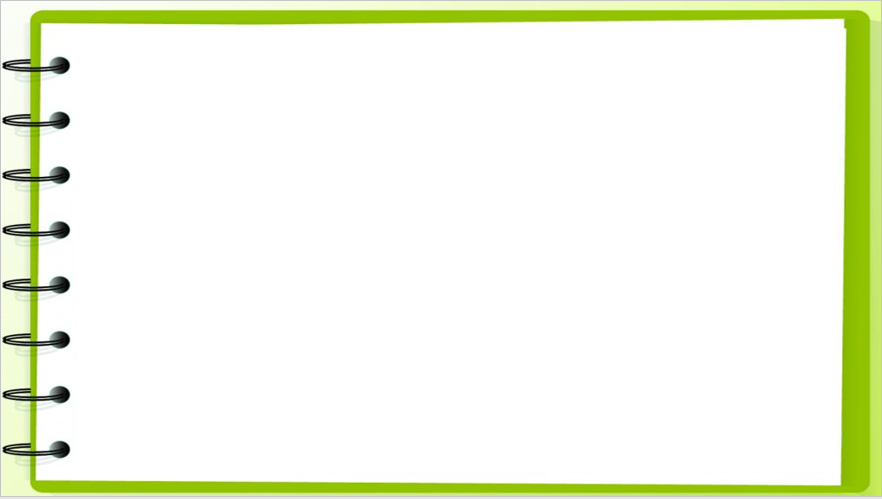 3
Xem tranh rồi viết phép tính thích hợp :
a)
b)
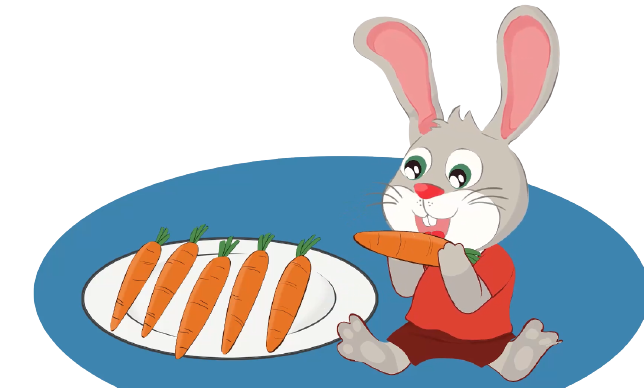 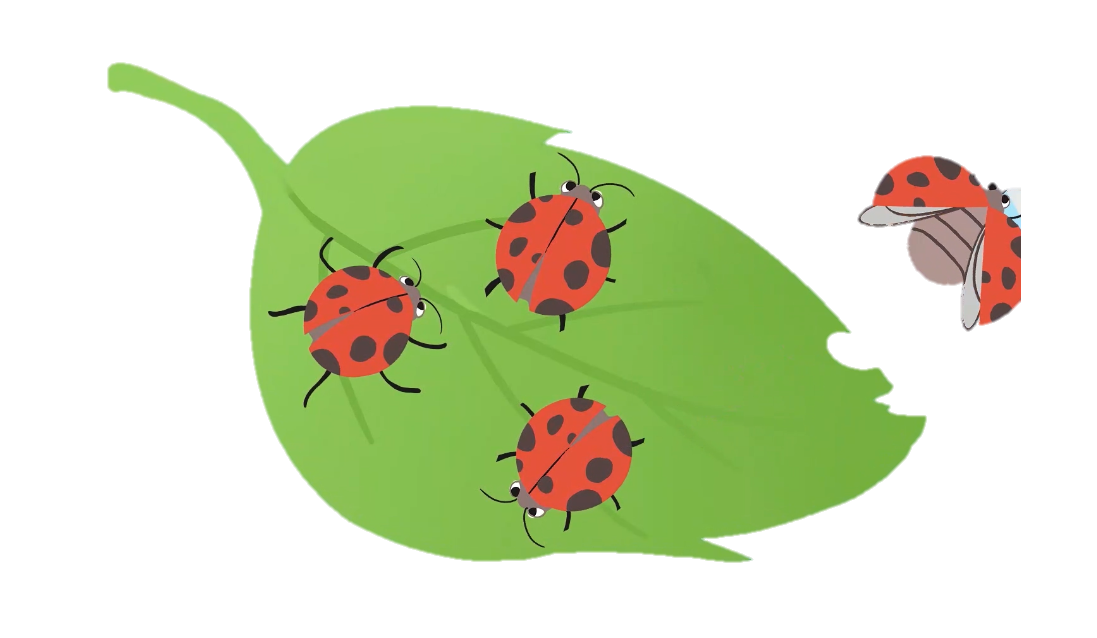 -
-
3
5
=
=
1
1
4
6
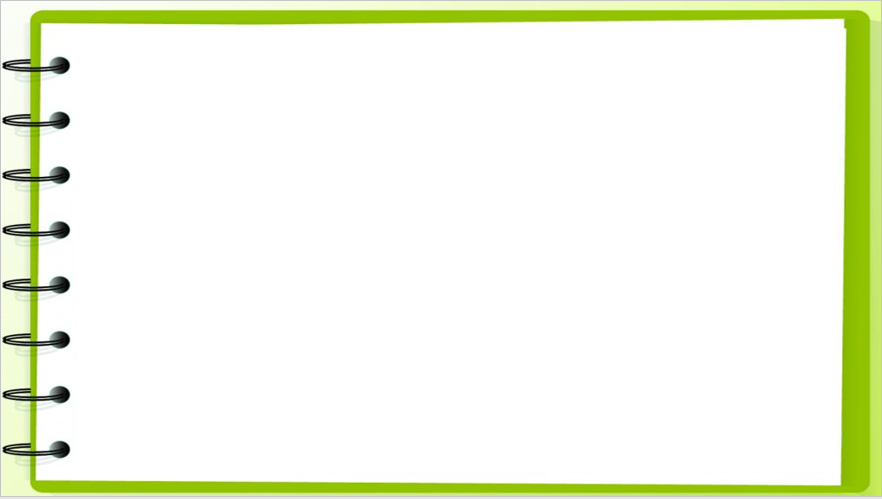 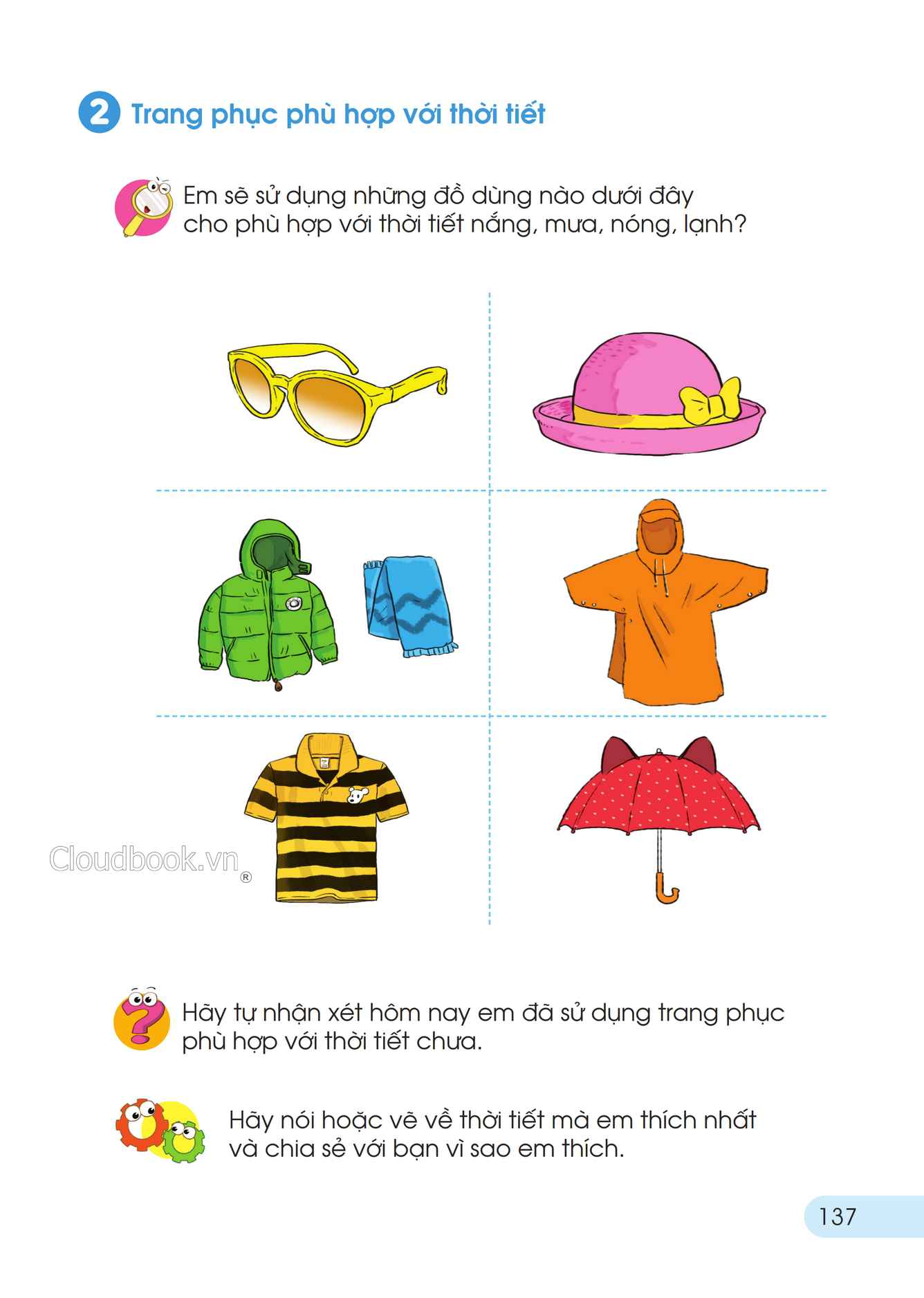 Kể các tình huống trong thực tế liên quan đến phép trừ :
? ? ?
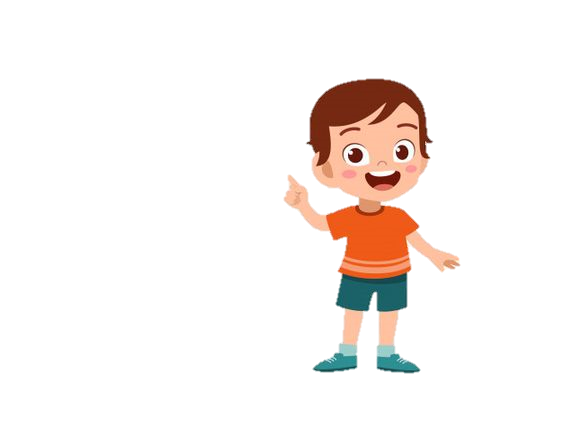 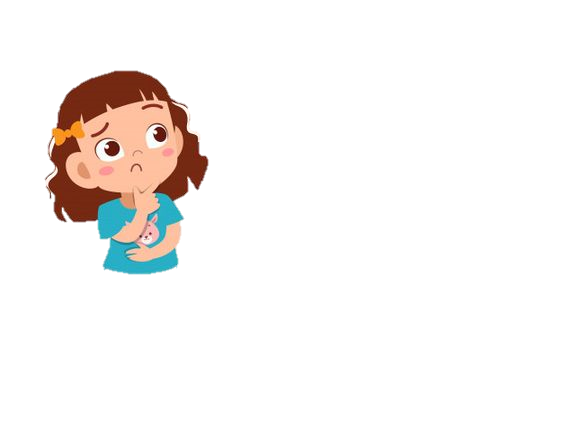 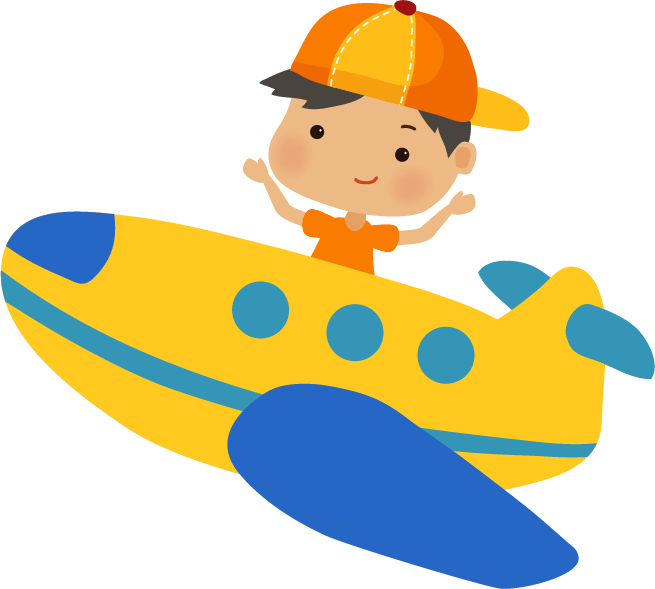 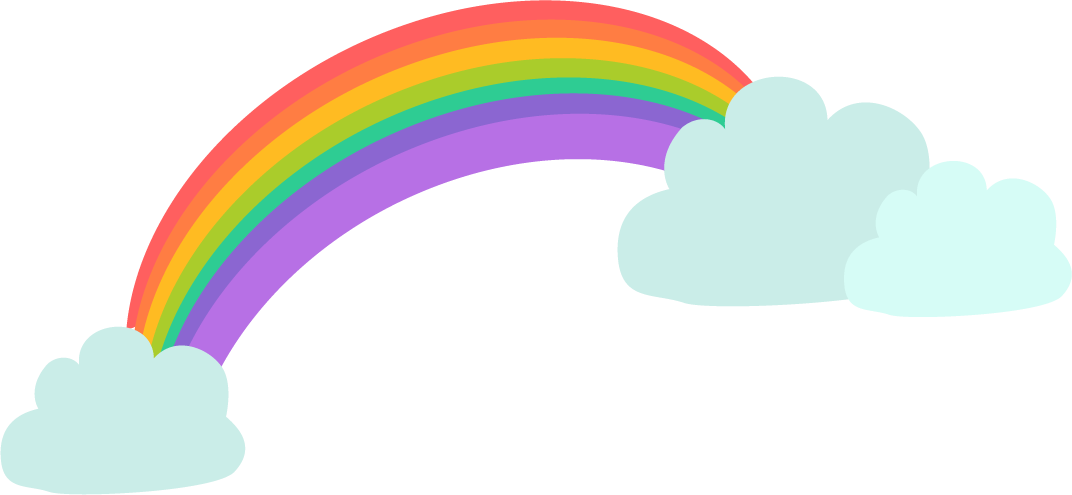 Chào các con!
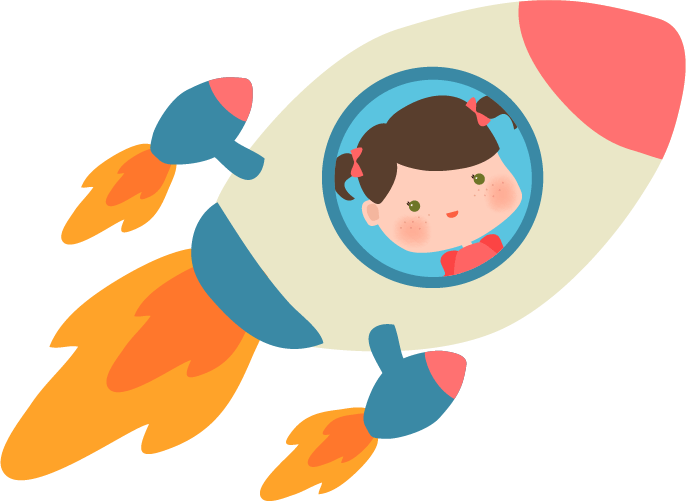 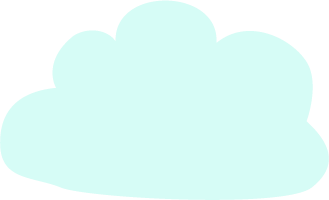 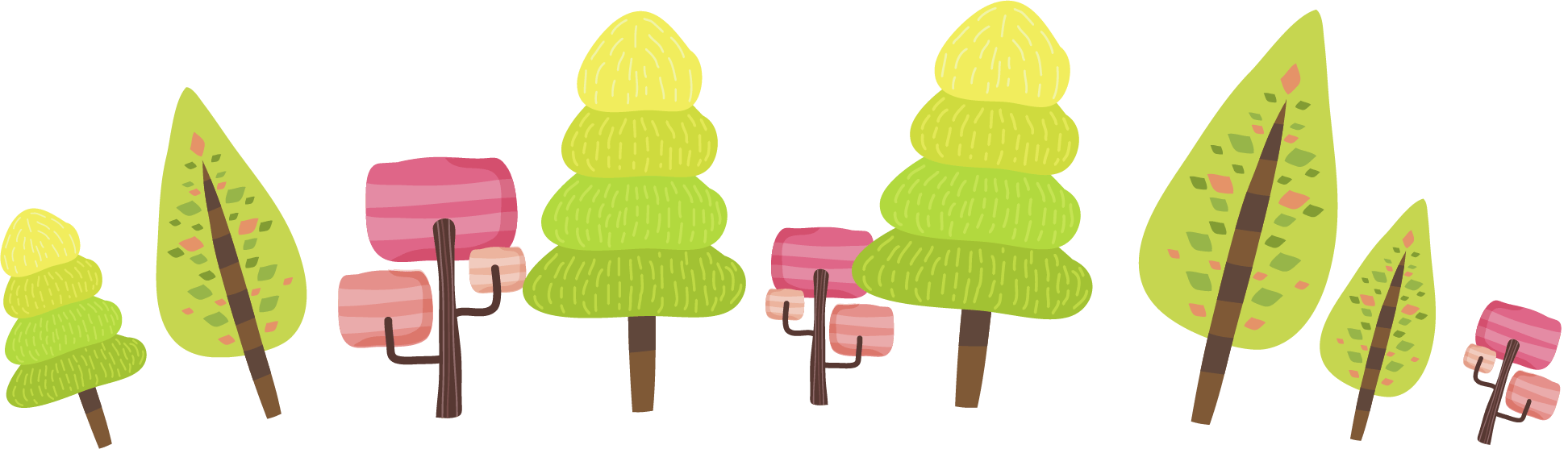 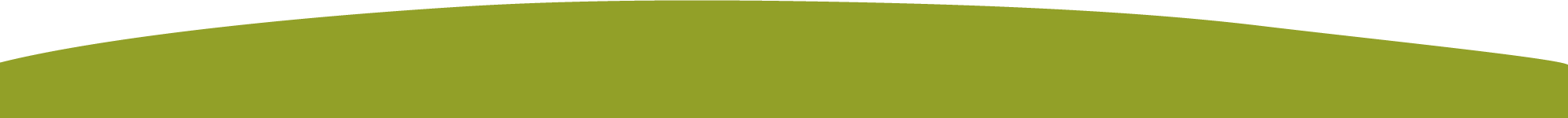